Речевая разминка
Воспитатель интерната
МКОУ СОШ 16 г. Болотное
Алексеева М В
Ри-ры ра-ря ру-рю 
ир-эр ар-ор-ур
Трри-трра-тррэ трро-трру-трри
Дрри-дрра-дррэ 
дрро-дрру-дрра
Аса-ача ачо-асо 
ачу-асу аче-асе
Оча-оса очу-осу
А о у ы и э
Черепаха не скучая, час сидит за чашкой чая.
Едет Грека через реку, видит Грека в реке- рак, сунул Грека руку в реку – рак за руку Грека – цап!
На дворе трава, на траве – дрова, не руби дрова, на траве двора.
От топота копыт пыль по полю летит.
Скороговорки!
Дождик, дождик, веселей!
Капай, капай, не жалей!
Только нас не замочи.
Зря в окошко не стучи!
Брызни в поле пуще –
Станет травка гуще!
Дождик, дождик поливай –
Будет славным урожай!
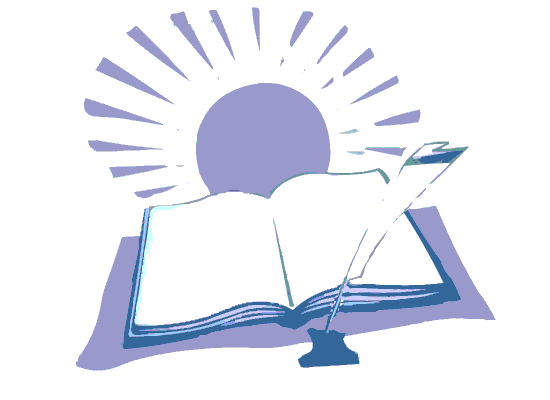 Читаем стихи!
Жил-был маленький ЩЕНОК.
Он подрос, однако, 

И теперь он не щенок –
Взрослая  …  .

ЖЕРЕБЁНОК – с каждым днём
Подрастал и стал   … .
конем
собака
Кто кем становится.
Бык, могучий великан,
В детстве был  … .

Толстый увалень БАРАН –
Тоненьким   … .

А отважный ПЕТУШОК –
Кро-о-хотным   … .
телёнком
ягнёнком
цыплёнком
Кто кем становится.
А из маленьких гусят
Вырастают … УТКИ –
Специально для ребят,
Тех, кто любит шутки.
Кто кем становится.
Отгадайте ребус
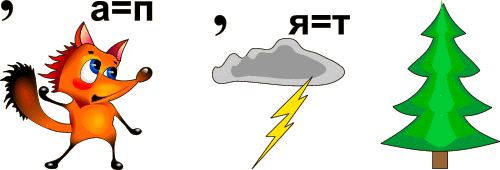 Исполнитель
Отгадайте ребус
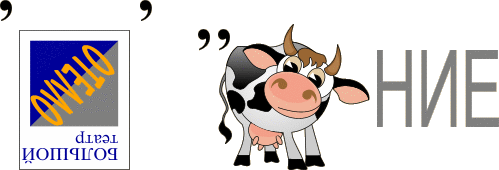 Шифрование
Правила расшифровки ребусов
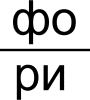 Фонари
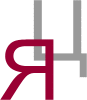 Заяц
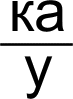 Наука
￼￼￼￼￼￼￼￼￼￼￼￼￼список литературы
Волина В.В. Учимся играя. – М.: Новая школа, 2008. 
Занимательное азбуковедение: Кн. для учителя/ Сост. В.Волина.- М.: Просвещение, 2007.